KJM 3110 ElectrochemistryChapter 14Other interfaces
Most figures from the textbook we use for the course, via its web resources:
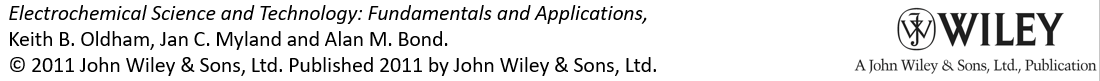 Summary Ch. 13 The electrode interface
Interface




Large capacitance

Nonfaradaic currents


Adsorption


                                             Next chapter: Other interfaces
ionic conductor
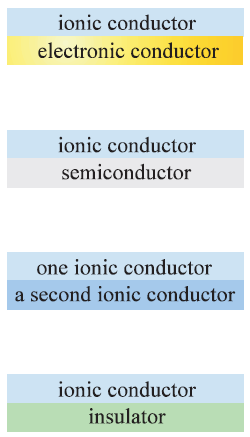 metal
Metallic electrodes
So far: 

Working electrode is a metal (=is metallic (?))

Always abundance of electrons

Or rather: … of lectrons and states the electrons can be in.

Now, next: 

Working electrode is a semiconductor

Not necessarily any longer an abundance of electrons. Or states.
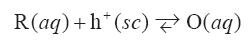 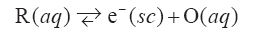 Semiconductor electrodes - overview
Semiconductor
Lattice
Valence band = HOMO
Conduction band = LUMO
Band gap
Fermio energy (chemical potential of electrons)
Work function (to bring electrons to vacuum)

n-type semiconductor
Donor-doped  n = [e-] = [D+]
Electrons e- in the conduction band


p-type semiconductor
Acceptor-doped     p = [h+] = [A-]
Electron holes h+ in the valence band
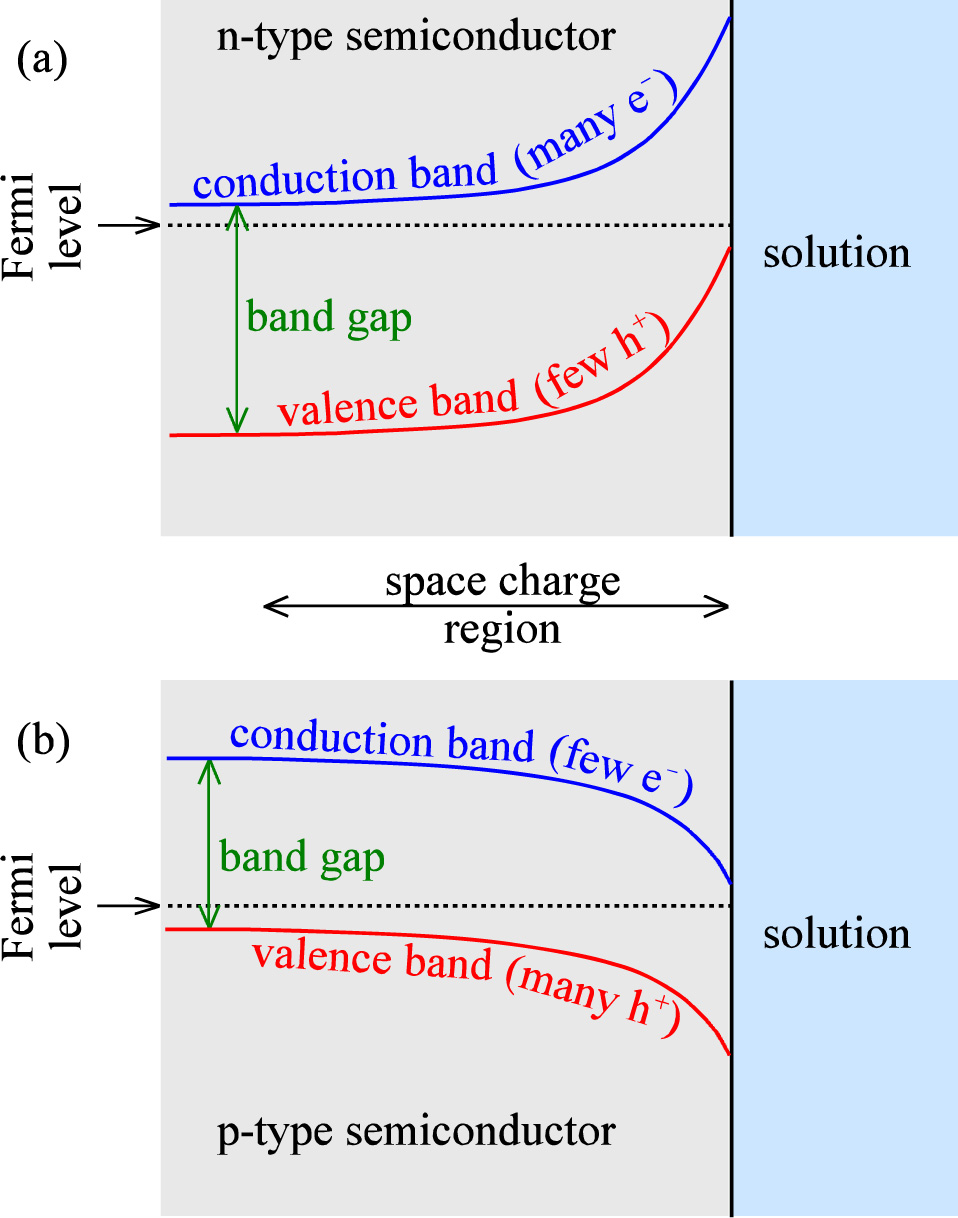 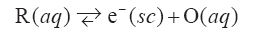 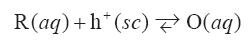 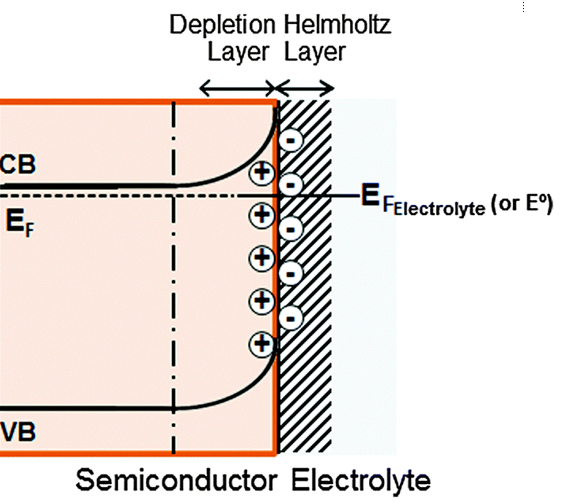 n-type electrode – a closer look
Electroneutrality in the semiconductor bulk
n + [A-] = p + [D+]

Bulk donor doped n-type conductor
n ≈ [D+]

Adsorption of anions in Helmholtz layer
     compensated by
positive space charge in the semiconductor
     by 
depletion of electrons
excess of holes

Band bending: 
Cause: Adsorption of one of the ions (same as diffuse layer in the electrolyte) 
Shape: Same origin (Poisson) as diffuse layer in the electrolyte
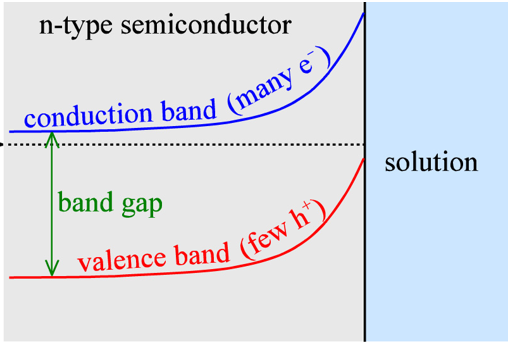 -
+
-
+
-
+
-
+
-
+
-
+
-
+
-
+
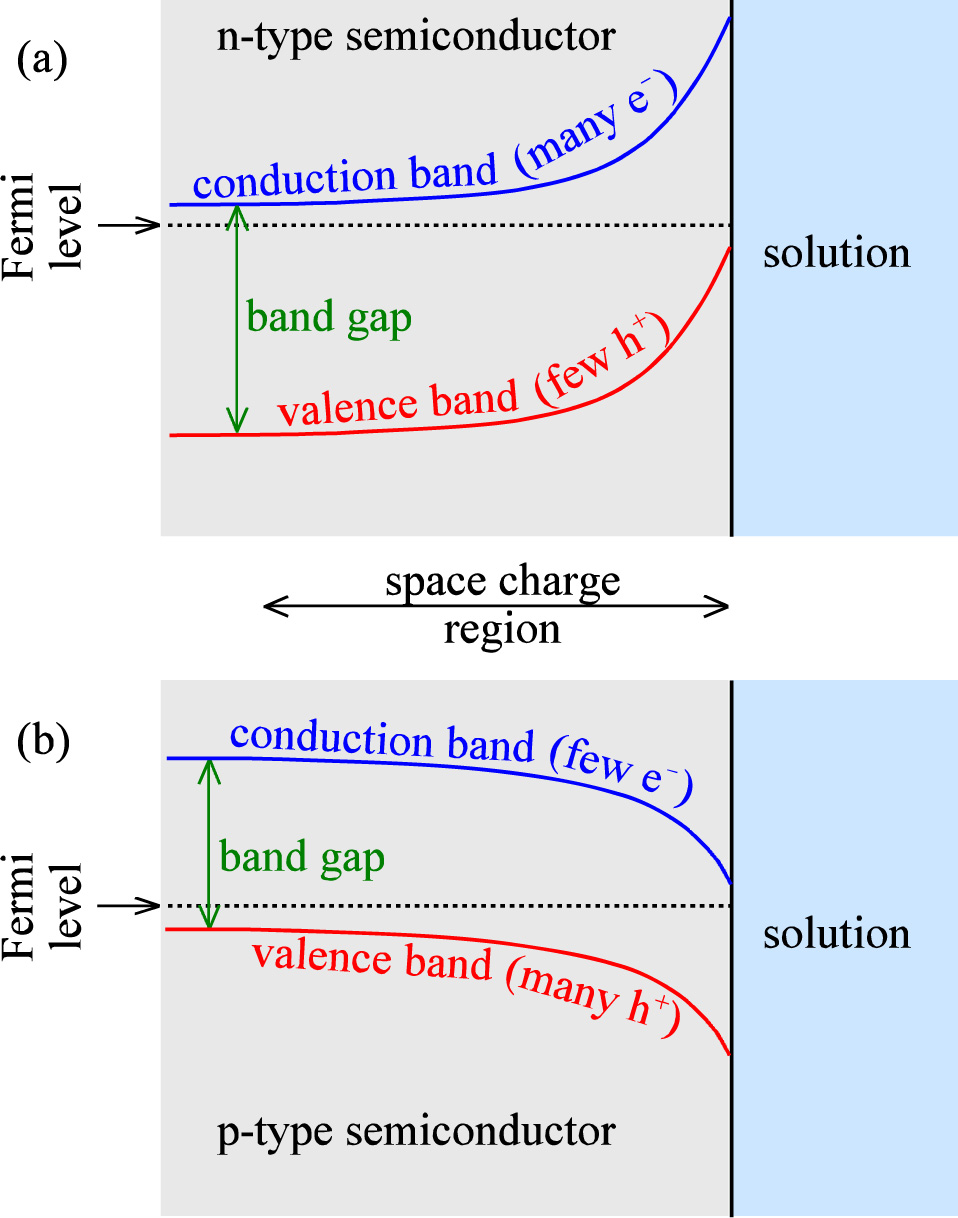 Exercise
How do the bands look before contact with the electrolyte?

Based on your memory and understanding,  populate the top figure with ions, electrons, and holes

Populate the bottom figure with ions, electrons, and holes

How could we force the bands flat?

What is the flat-band potential?

Try to populate the valence bands with electrons instead of holes
Photoelectrochemical (PEC) cell
n-type photoanode or p-type photocathode 
Suitable bandgap
Charge separation
Photoanode
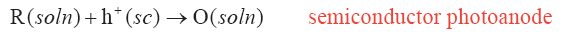 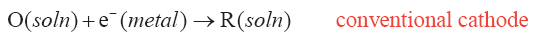 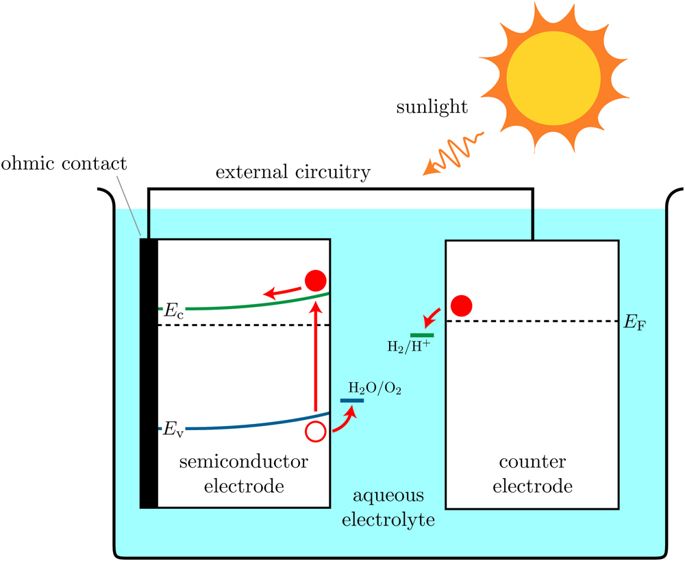 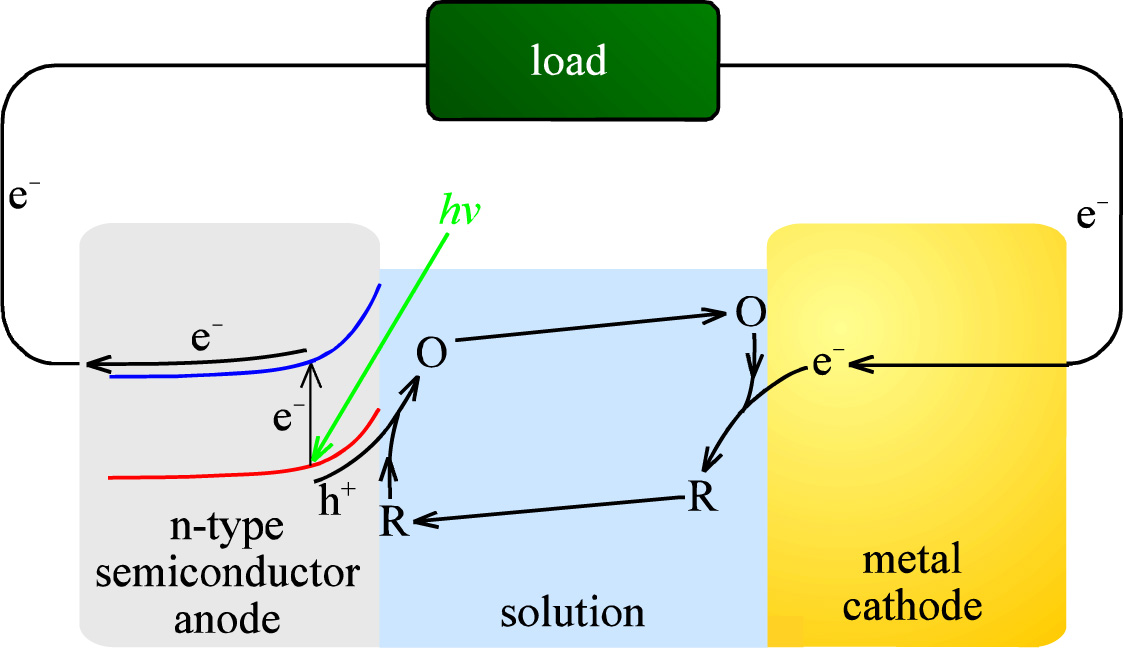 PEC water splitting, artificial photosynthesis
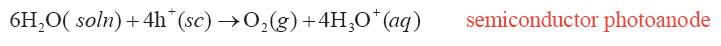 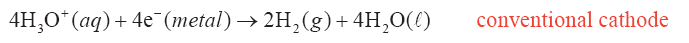 Low efficiencies
Photocorrosion of electrodes

Cathode traditionally a noble (platinum group) metal
Research: Non-noble metals, oxides. Enzymes 

Sunlight cannot drive the reaction alone, just assist it
Research: Combine photoanode and photocathode. Combine PV and PEC.

Reduce CO2 instead of H2O

Solid-state electrolyte instead of aqueous
Artificial photosynthesis
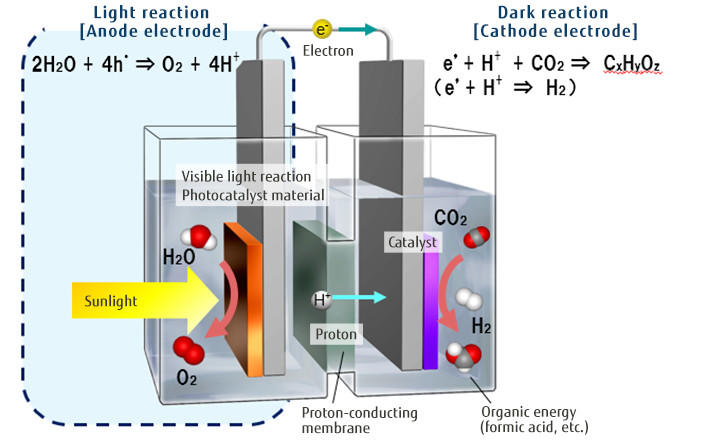 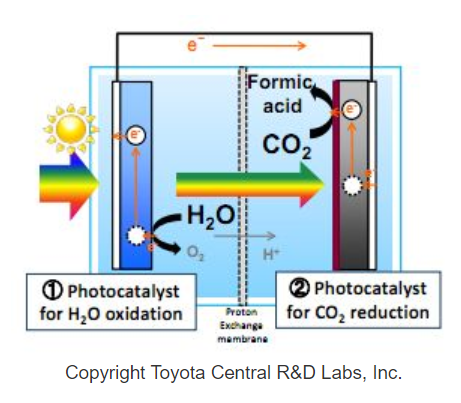 Fujitsu Journal
Interface between two immiscible electrolyte solutions (ITIES)
Aqueous vs organic liquids
Use of bipotentiostat
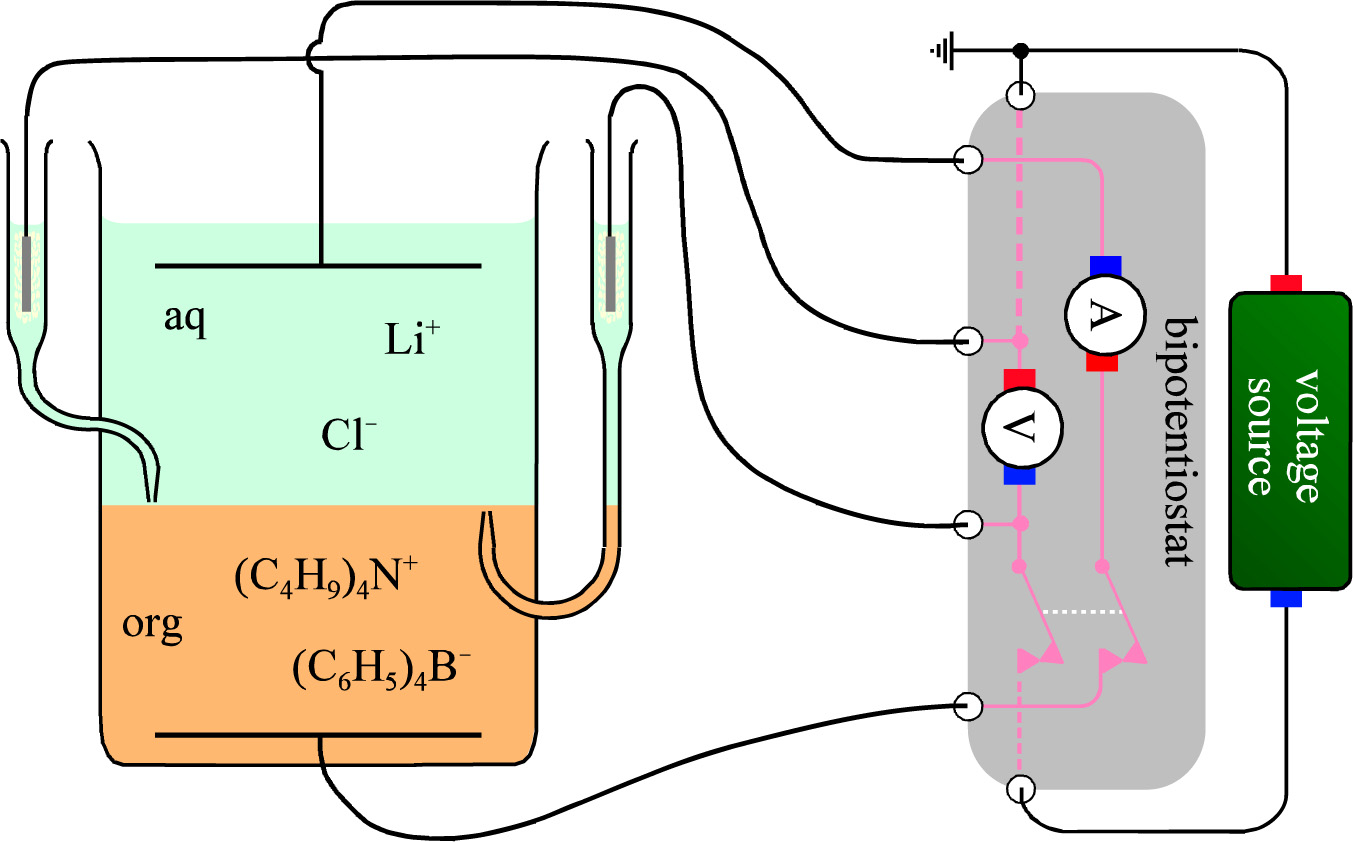 Redox scales – SHE and ferrocene (C5H5)2Fe – for ITIES
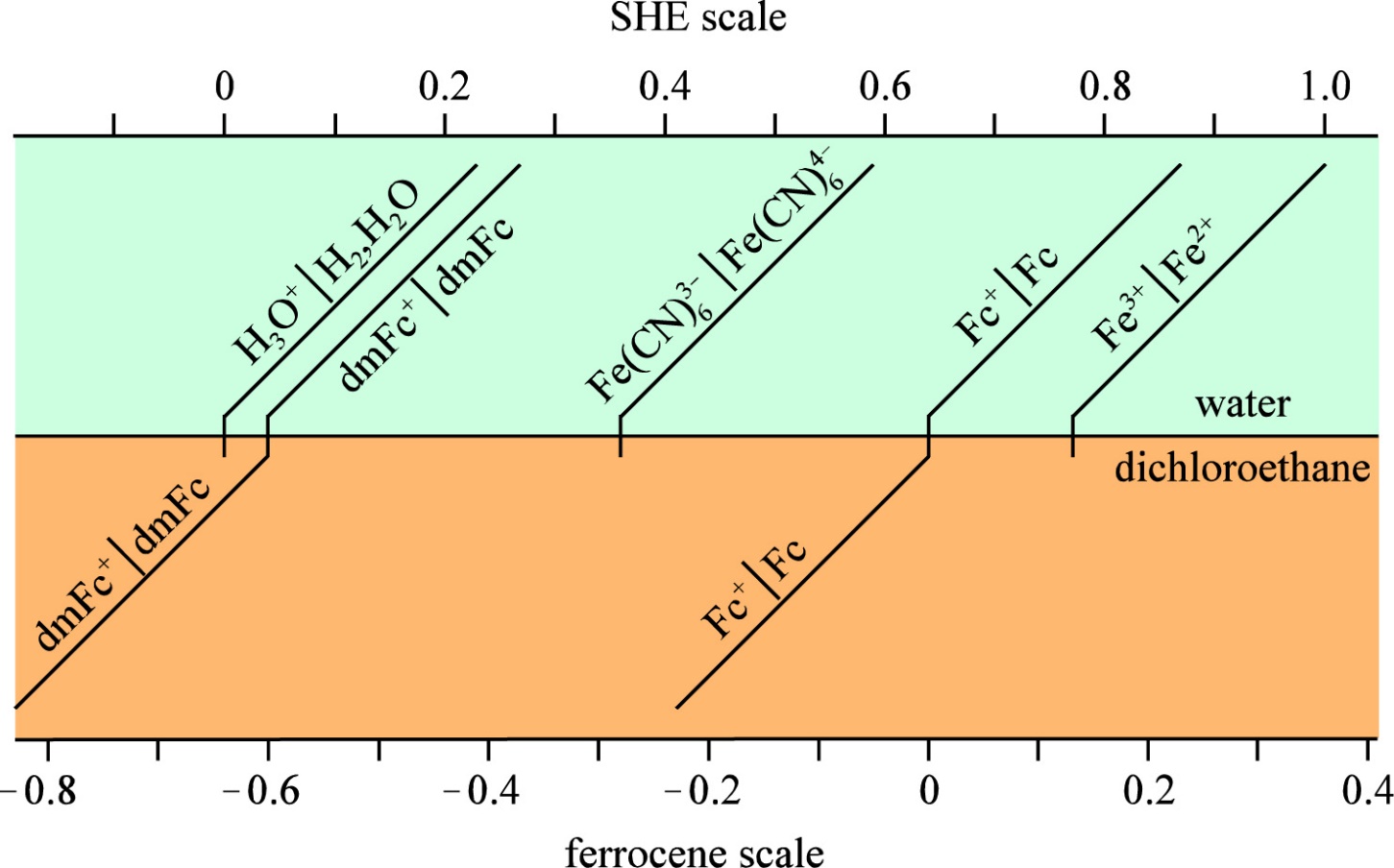 ITIES ion and electron transfers
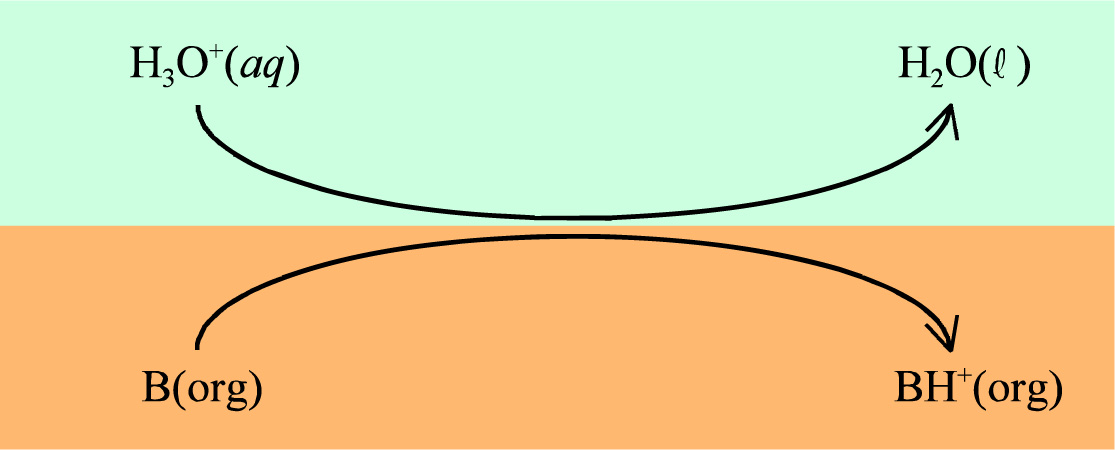 Proton






Electron
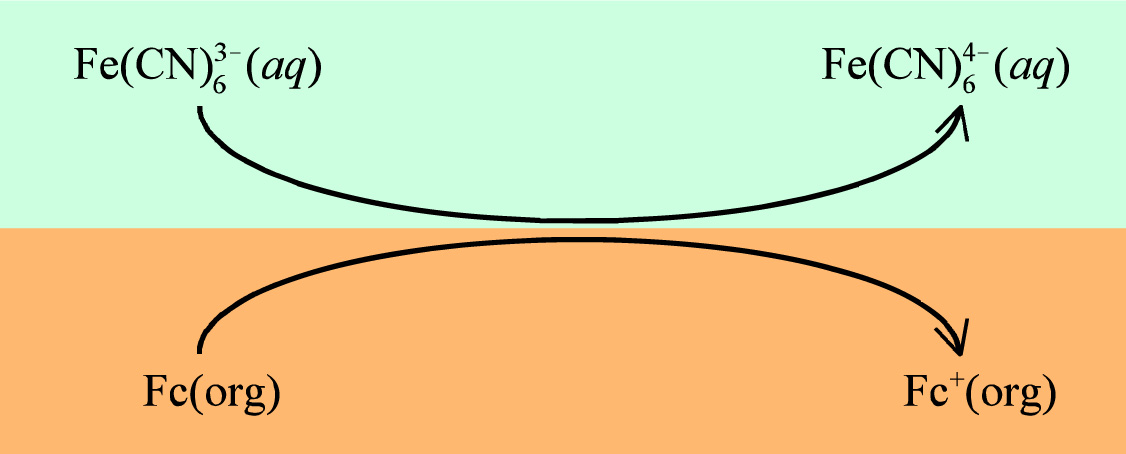 ITIES combined proton and electron transfers
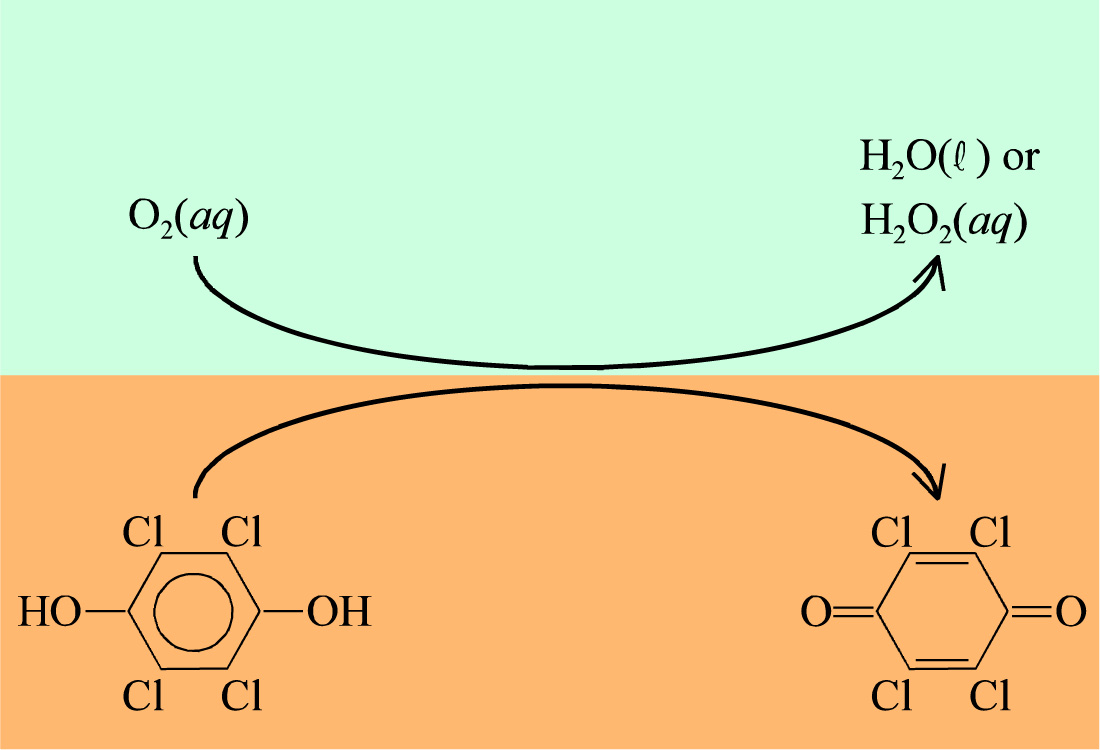 Phospholipid….
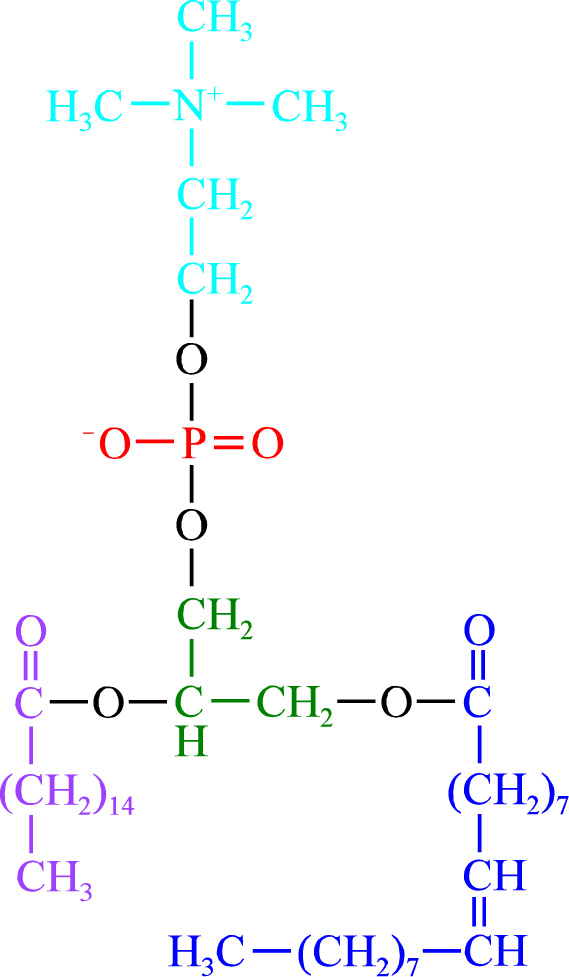 Zwitterion

Not curriculum
Electrokinetic phenomena
Electrolyte – insulator interface
No electrical current across 
But double layers form
Scales with interface area: Porous materials, suspensions, etc.

Silica: 
Terminating covalent O
H2O adsorb
Protolyses weakly (Silica is weakly acidic)

Glass
Ionic alkali cations compenated by ionic terminating oxygen
Reduces acidity

Adsorption of cations like Al3+  may reverse the charge
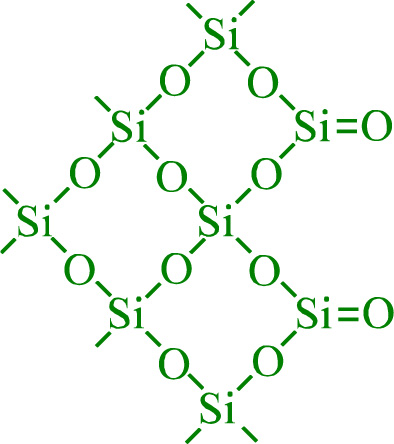 Electroosmotic drag
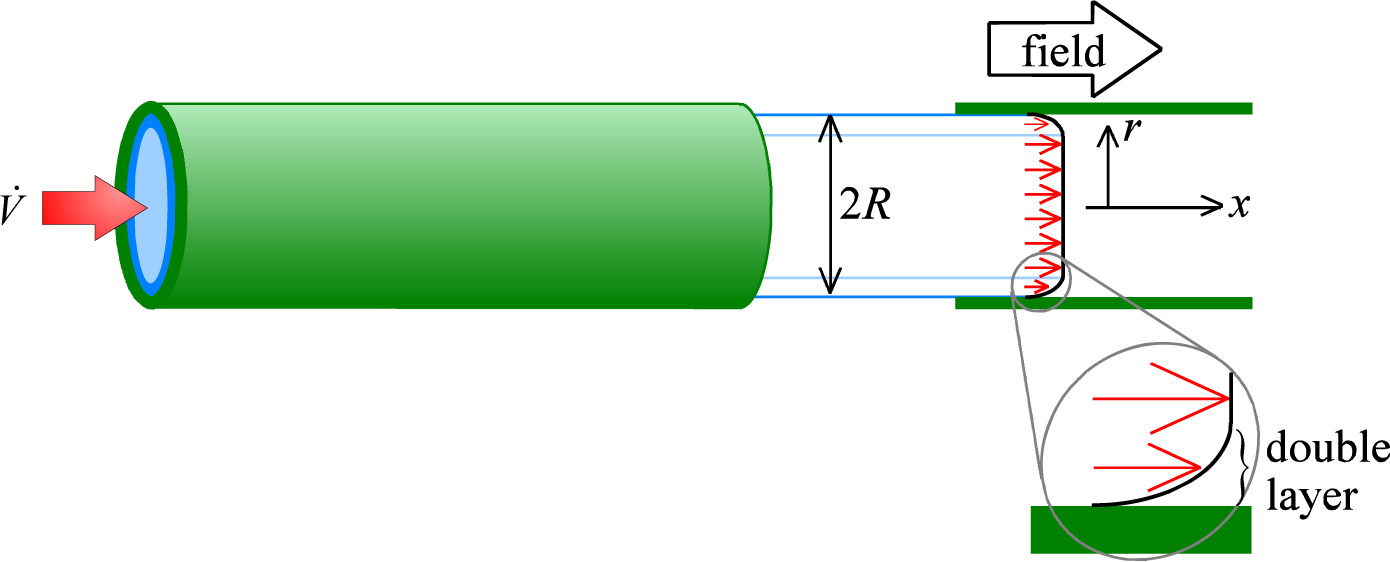 Friction between the positive double layer and the solution volume

Volume rate v (m3/s)
Field X, radius R, viscosity η

Zeta potential ζ at the slip plane       
(zeta is ζ in the font set, not like in the formula in the textbook)
Similar to Helmhotz potential  φH
Around -150 mV for glass, higher for silica
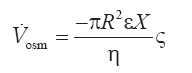 Electroosmotic flow is laminar, but it does not have the quadratic dependence of
velocity on radius, as described on pages 161162, that is seen in Poiseuille (laminar) flow. This is because electro-osmotic flow is not pressure-driven; instead, it is induced by friction from the motion of the field-driven sleeve. Thus the velocity profile is as shown in the Figure: it is uniform apart from within the narrow double-layer region.
Electroosmotic drag
Electroosmotic flow by voltage or current
Electroosmotic pressure by voltage or current
Streaming potential or current by flow or pressure

Universality


Lars Onsager reciprocal relations
Irreversible thermodynamics 

Nobel prize 1968
«Fourth law of thermodynamics»
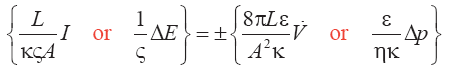 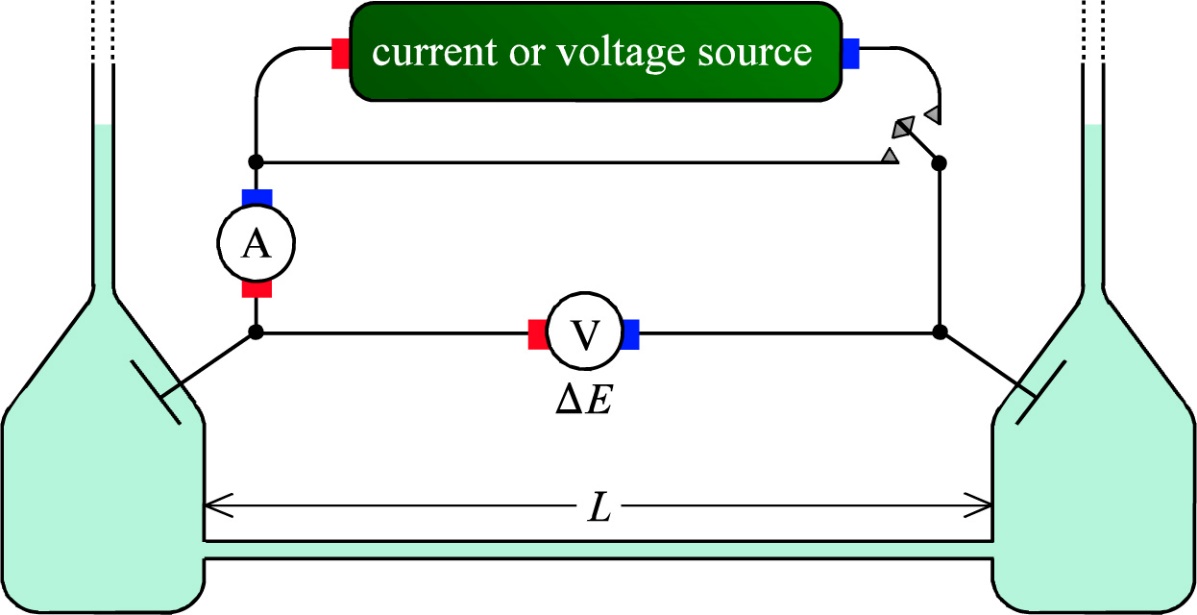 Ch. 14 Other interfaces - Summary
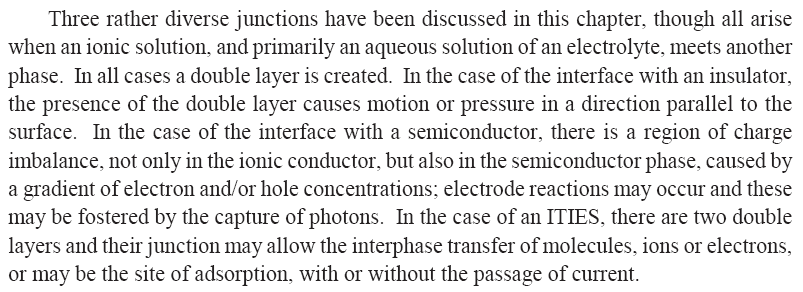